Antigo EGITO
Heródoto: “O Egito era, uma dádiva do Rio Nilo”. 
Heródoto
Profº Bruno Ferreira
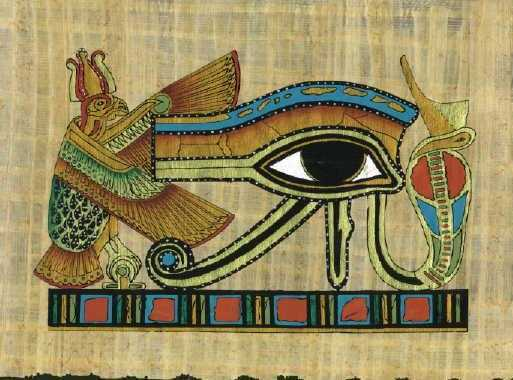 Egito Antigoum oásis em meio ao deserto.
Teve início por volta de 4000 a.C
Se desenvolveu em uma estreita faixa de terra no nordeste da áfrica.
Água – o rio Nilo fornecia água necessária à sobrevivência  e ao plantio
Solos Férteis – as cheias depositavam húmus em suas margens.
Construção diques, canais de irrigação para levar água do rio a regiões mais distantes, fazendo surgir uma das mais antigas civilizações.
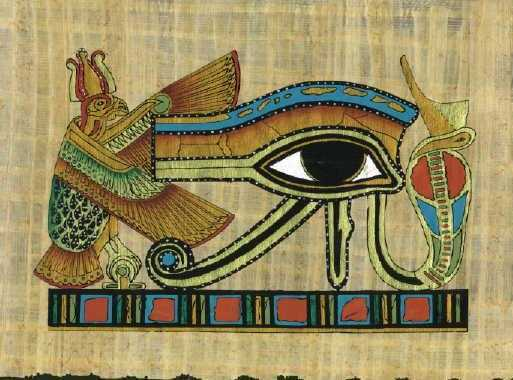 Mapa do Egito
Evolução PolíticaA longa história da terra dos faraós.
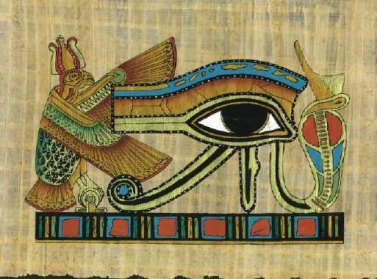 Período Pré – Dinástico (5000 – 3200 a.c
Povos viviam em clãs – Nomos
Nomos cooperava entre - si para a construção de canais etc.
Formaram dois reino 
– Reino baixo Egito –Norte
 - Alto Egito – Sul
3200 a.C – Menés unifica – primeira dinastia
Período Dinástico
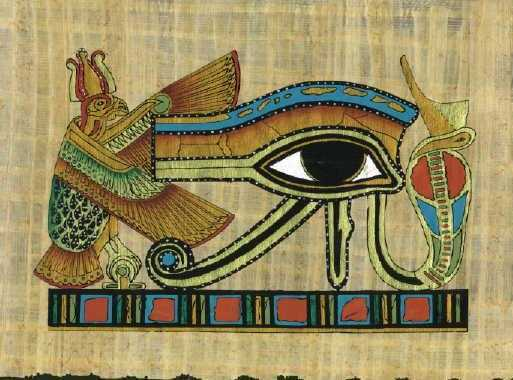 Antigo Império – 3200 – 2160 a.c 
Primeira capital – Tínis depois Mênfis
Faraós – Quéops, Quéfren e Miquerinos (IV dinastia responsáveis pela construção das mais famosas pirâmides egípcias.
2400 – revolta nos Nomos
Período de Guerra Civil
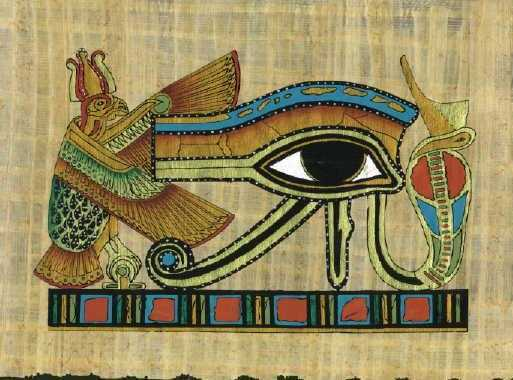 Médio império (2160 – 1730 a.C)
Representantes de Tebas acaba com a revolta e essa vira a capital.
Atingiu estabilidade econômica e florescimento artístico, ampliação de fronteiras
1750 a.C invadida pelos hicsos dominaram a região norte do Egito e estabeleceram em Ávaris permaneceu por 170 anos.
Novo império (1500 – 1085 a.C)
Tebas restaura a unidade política, expulsando os hicsos.
Expansão militar egípcia.
Dominaram: Jerusalém, Damasco, Assur  e Babilônia.
Principais faraós: TutmésIII, Amenófis IV e Ramsés II foram os principais faraós desse período.
Por volta de 1167 a.C o império Egípcio ocorre revoltas e entra em decadência.
Decadência do Egito
/
SociedadeA pirâmide formada por dominantes e dominados - Grupo dos Dominantes
/
Grupo dos Dominados
Organização Final
EconomiaO Controle pelo Estado
Atividades econômicas
CulturaA profunda influência da religião
A religião influenciou sobretudo
Arte
Arquitetura
Política
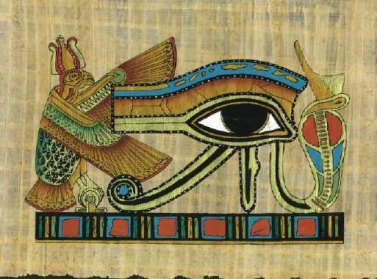 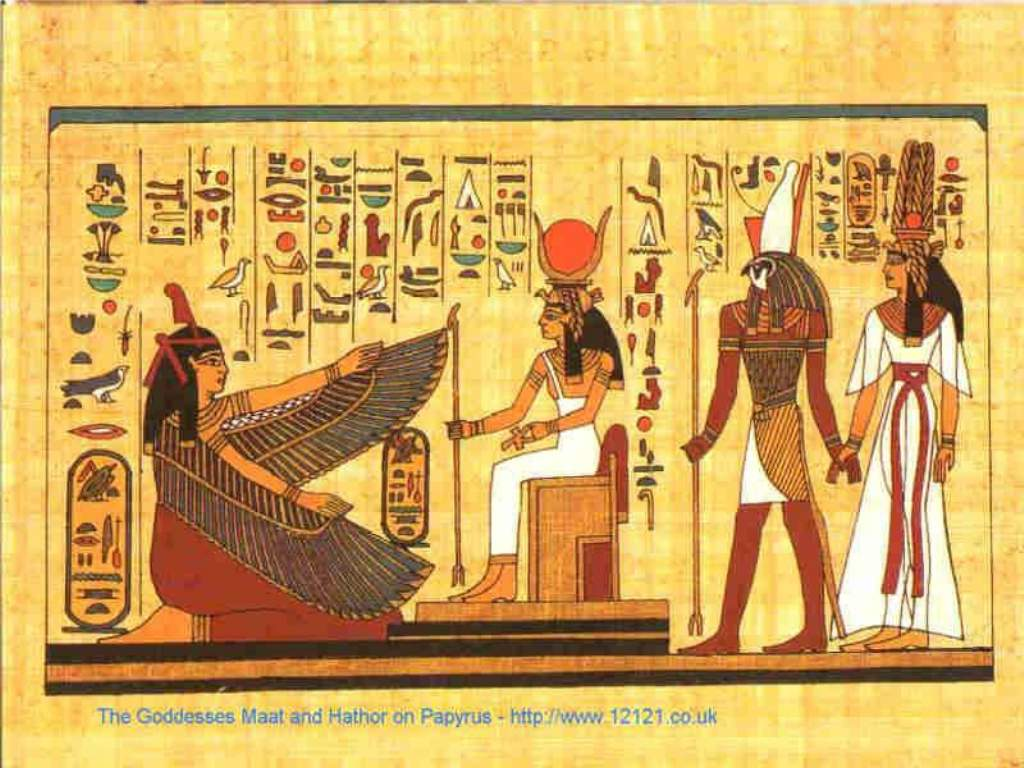 Religião
Politeístas
Cerimônias patrocinadas pelo Estado (culto oficial) e tinha (culto popular).
Culto oficial
Culto popular
Culto oficial
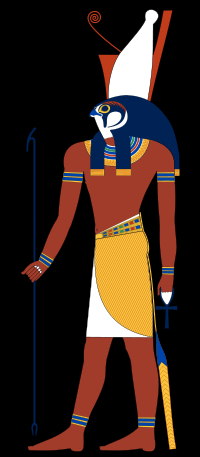 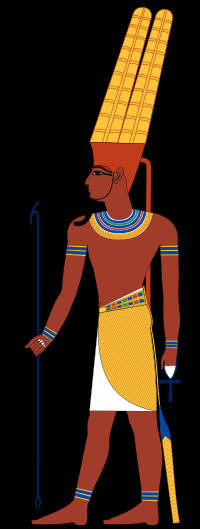 Amom – Rá – Fusão de Rá (deus do Sol e criador  do Mundo)
Amom (deus protetor de tebas)
Culto popular
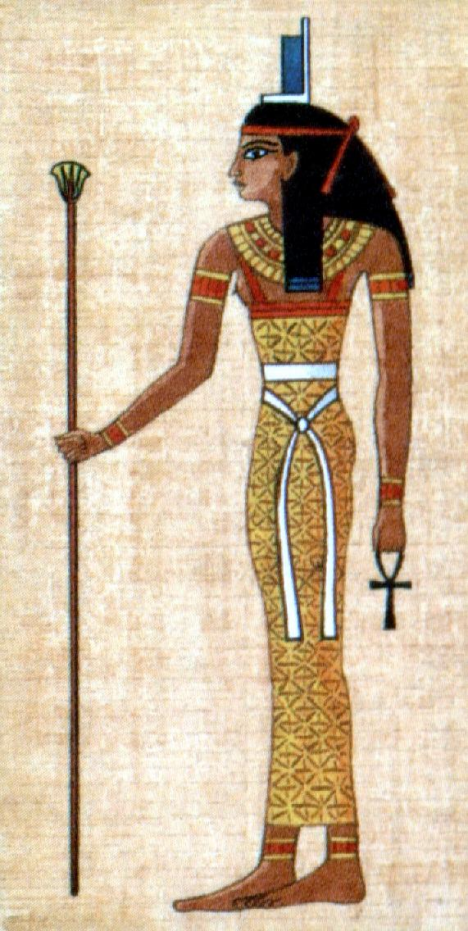 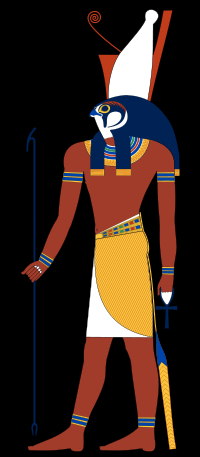 Osíris – deus da vegetação
das forças da natureza e dos mortos
Hórus – deus do céu, filho de Isis e Osíris
Isis – Deusa esposa de Osíris
Mumificação
O processo da Mumificação O processo era levar a múmia para a Casa da Purificação ou Per-nefer, aonde o corpo era preparado. Primeiramente o cérebro era extraído pelas cavidades nasais a partir do uso de finas pinças de ferro. Alguns embalsamadores preenchiam a cavidade do cérebro com betume. O cérebro não era preservado. O próximo passo era remover os órgãos internos a partir de uma incisão no flanco esquerdo aonde , com uma faca de silex, eram retirados os pulmões, o fígado, estômago e intetinos. O coração era deixado no lugar, pois, segundo a tradição o coração era o lugar aonde residiam as emoções e não podia ser retirado.
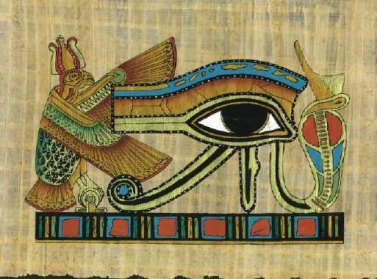 Após a remoção dos órgãos o corpo erra coberto por um sal conhecido como Natrão, nome dado a proveniência deste sal, Wadi El-Natrun. O corpo então permanecia assim por cerca de 40 dias para desidratar. Na próxima etapa o corpo era lavado e tratado com óleos aromáticos, bálsamos , goma arábica e cominho. Em certas épocas os órgãos internos eram embalsamados separadamente e colocados em vasos conhecidos como vasos canopos. Também era de acordo com a época , os olhos eram cobertos com bolas de linho ou então eram extraídos e substituídos por olhos de vidro pintados. Para manter a firmeza da pele uma camada de betume era aplicado sobre ela. Após esta fase o corpo estava pronto para ser coberto com bandagens de linho fino. Eram gastos entre 300 e 500 metros de linho por múmia.
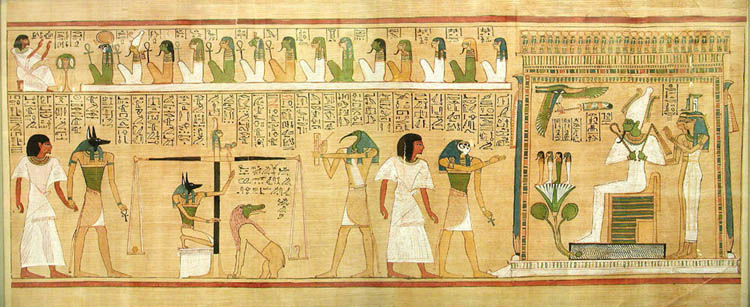 Escrita hieroglífica e papiro
Escrita Hieróglifos
Decifrador – Frances Jean – François Champolion
Decifrado a partir da pedra de Roseta em 1822
Arquitetura
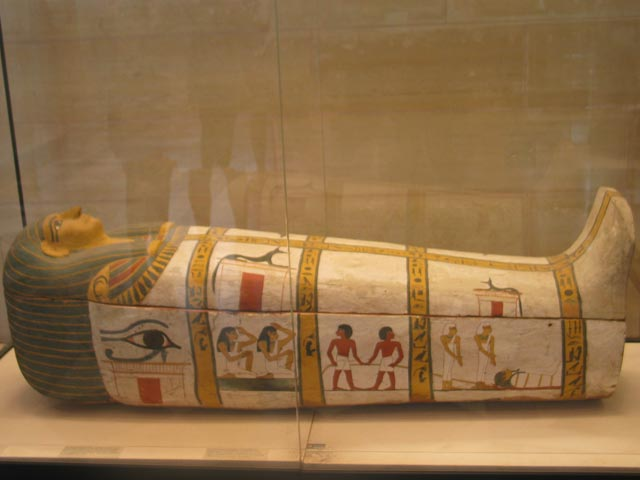 Pirâmides
Quéfren, Quéops e Miquerinos encontradas em Gizé
Sarcófago ficava em uma câmara secreta
Arte
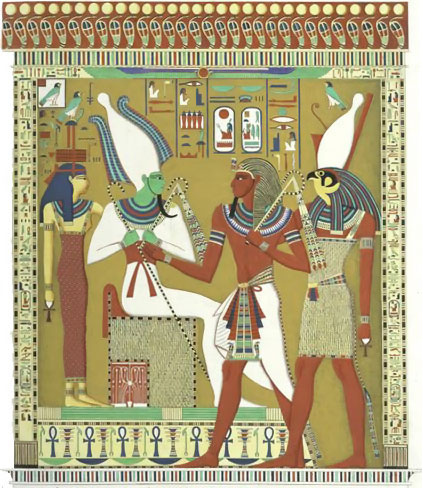 Escultura e pintura influenciada pela religião
Eram representadas por posturas regidas e respeitosa, geralmente com a cabeça e as pernas de perfil e o tronco de frente (postura hierática)
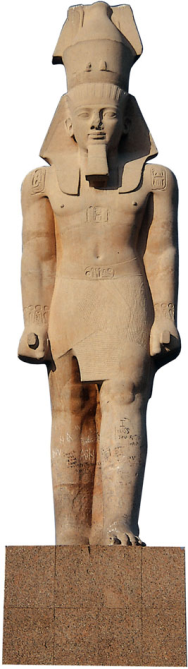 Ciência
questões
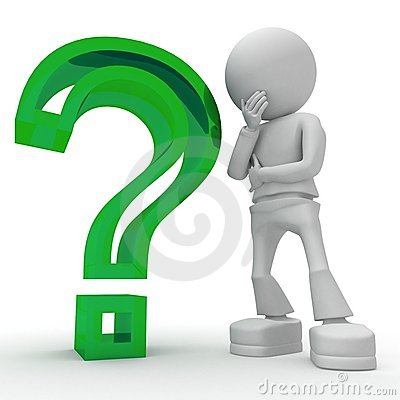 1 - Qual o papel da religião na sociedade egípcia?
2 – Por que os egípcios mumificavam os mortos?
3 – O que era o papiro?
4 – Faça uma dissertação 
(aproximadamente 15 linhas)?
Questões
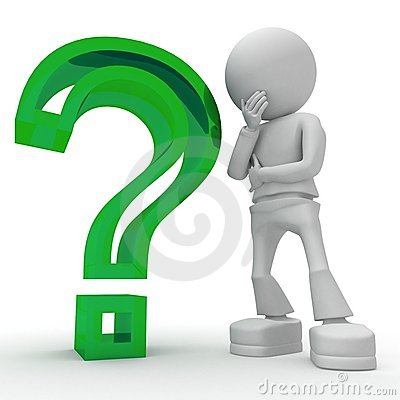 1- Qual era o nome das primeiras comunidades?
2 – O Egito era Dividido antes da unificação era dividido de que forma?
4 – Faça uma dissertação 
(aproximadamente 10 linhas)?
Para conhecer mais
Egito Antigo - Col. L&pm Pocket Encyclopaedia
Autor: Desplancques Sophie
Editora: L&pm 
Categoria: Geografia e Historia / Historia Mundial
Os mistérios que envolvem o Egito Antigo surpreendem os historiadores até hoje: como, em menos de dois milênios, a civilização egípcia, um povo de caçadores, pescadores e coletores, se transformou em um dos primeiros Estados do mundo? Este livro apresenta, com base nas últimas pesquisas, os grandes períodos da época faraônica e revela curiosidades como a origem do termo “faraó” e quem foi o criador da escrita hieroglífica. Também analisa a política interna e externa dos reinados dos principais soberanos e oferece ao leitor meios para compreender as particularidades desta civilização que nasceu e prosperou às margens do rio Nilo.
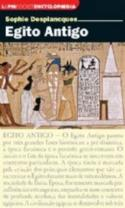 Filmes
Cleópatra, dirigido por Joseph L. Mankiewicz.
A Múmia